"Сок-шоу" (акция за здоровый образ жизни)
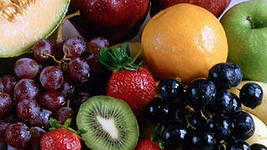 Подготовила и провела воспитатель Трунова Е.С
привитие интереса к здоровому образу жизни;
воспитание способности правильного выбора между здоровой пищей, культурным отдыхом и вредными привычками.
Цели:
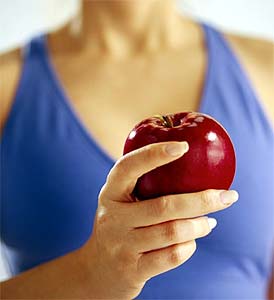 Здоровье – это  самое главное в жизни. Это и счастье, радость, свобода, труд, спорт и общение с 
друзьями.   
Это – сама   жизнь.
Питание играет важную роль:
 в поддержании физического и психического здоровья человека;
 в обеспечении нормального эмоционального состояния.
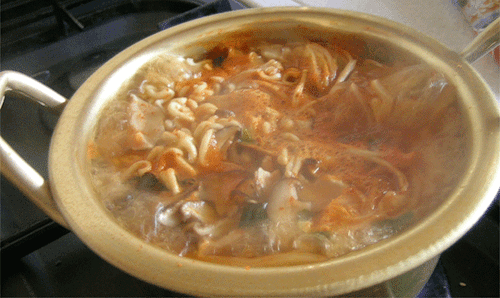 сахар, напитки, сладости – не содержат минеральных веществ и витаминов
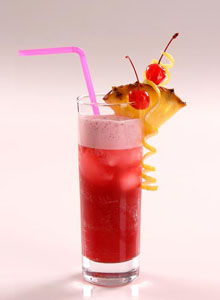 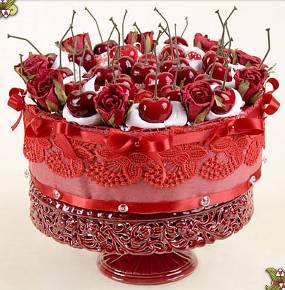 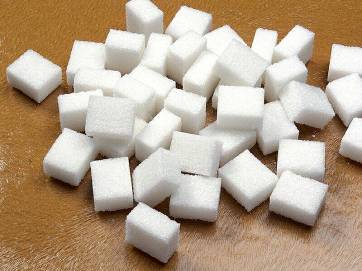 жиры, сливочное масло, кулинарный жир, маргарин – следует употреблять ограниченно
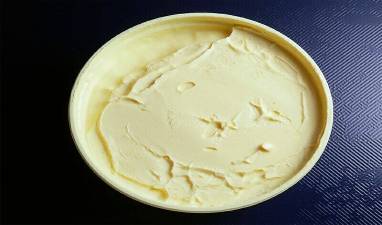 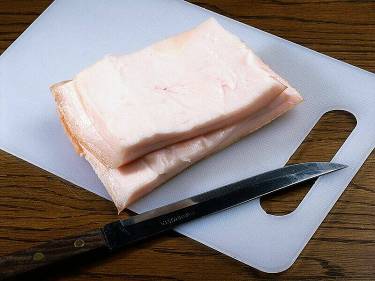 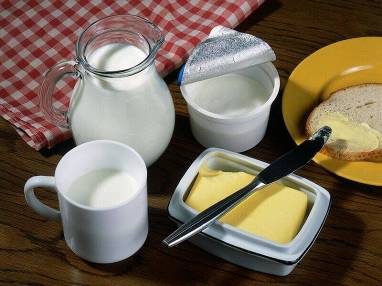 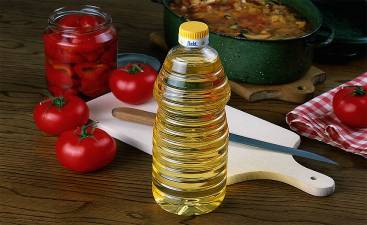 овощи и фрукты – содержат минеральные вещества и витамины
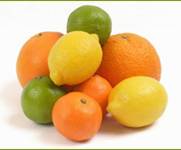 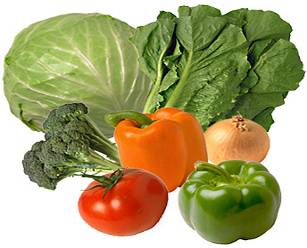 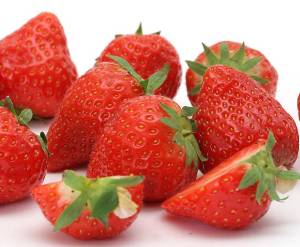 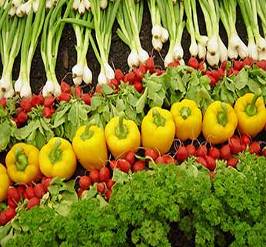 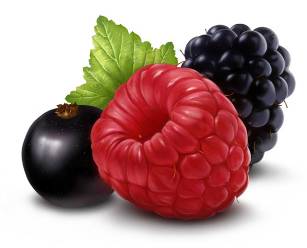 ВРЕДИТ ЗДОРОВЬЮ
ФИЗИЧЕСКАЯ ПАССИНОСТЬ (ИНЕРТНОСТЬ)
 УПОТРЕБЛЕНИЕ СЛАДОСТЕЙ В БОЛЬШОМ  
 КОЛИЧЕСТВЕ
 АЛКОГОЛЬ
 КУРЕНИЕ
 НЕБЛАГОПРИЯНОЕ ВЛИЯНИЕ  
  ОКРУЖАЮЩЕЙ СРЕДЫ
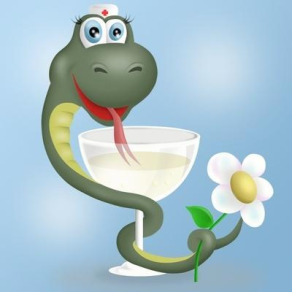 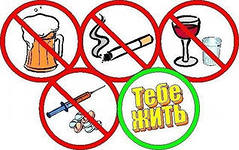 Игра «Полезные и вредные продукты»
На столе разложены макеты или рисунки продуктов питания, творог, жвачки, чипсы, пакетик сухариков, бутылка газировки и т.д.
















Задание. Разделите  продукты питания: в одну сторону - безусловно вредные для организма, а в другую - какие продукты полезны для организма.
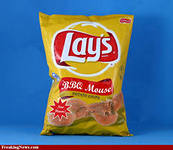 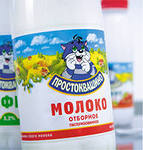 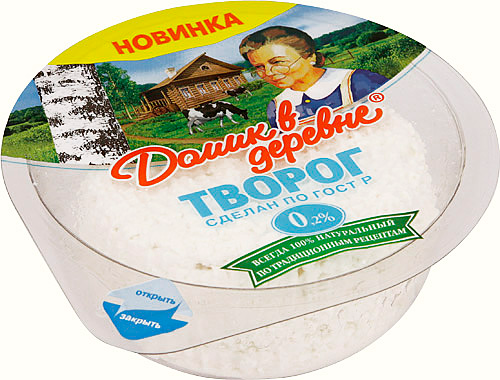 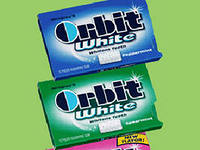 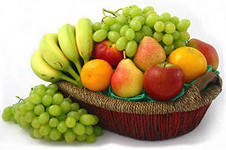 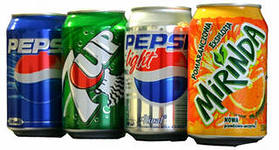 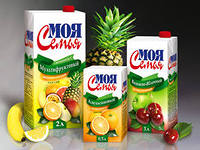 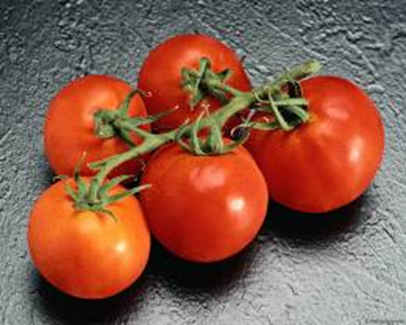 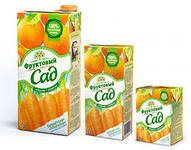 Наливай «Фруктовый сад» - будет со здоровьем лад!
Кто лимонад все время пьет, тот хилым и слабым растет!
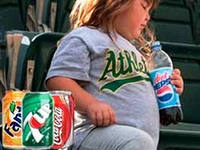 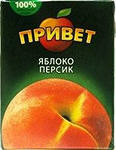 Хочешь ты найти друзей? Сок «Привет» налей скорей!
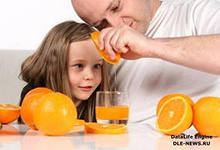 А кто попивает сок – будет строен и высок!
Колу, спрайт ты часто пьешь – без зубов к врачу идешь!
Отгадайте загадки.
Я бы съел его один – этот вкусный…





Я бы съел его за раз – тот огромный … 




 В теплой солнечной долине на кустах растет …
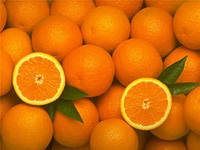 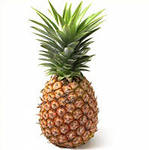 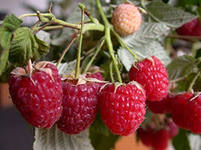 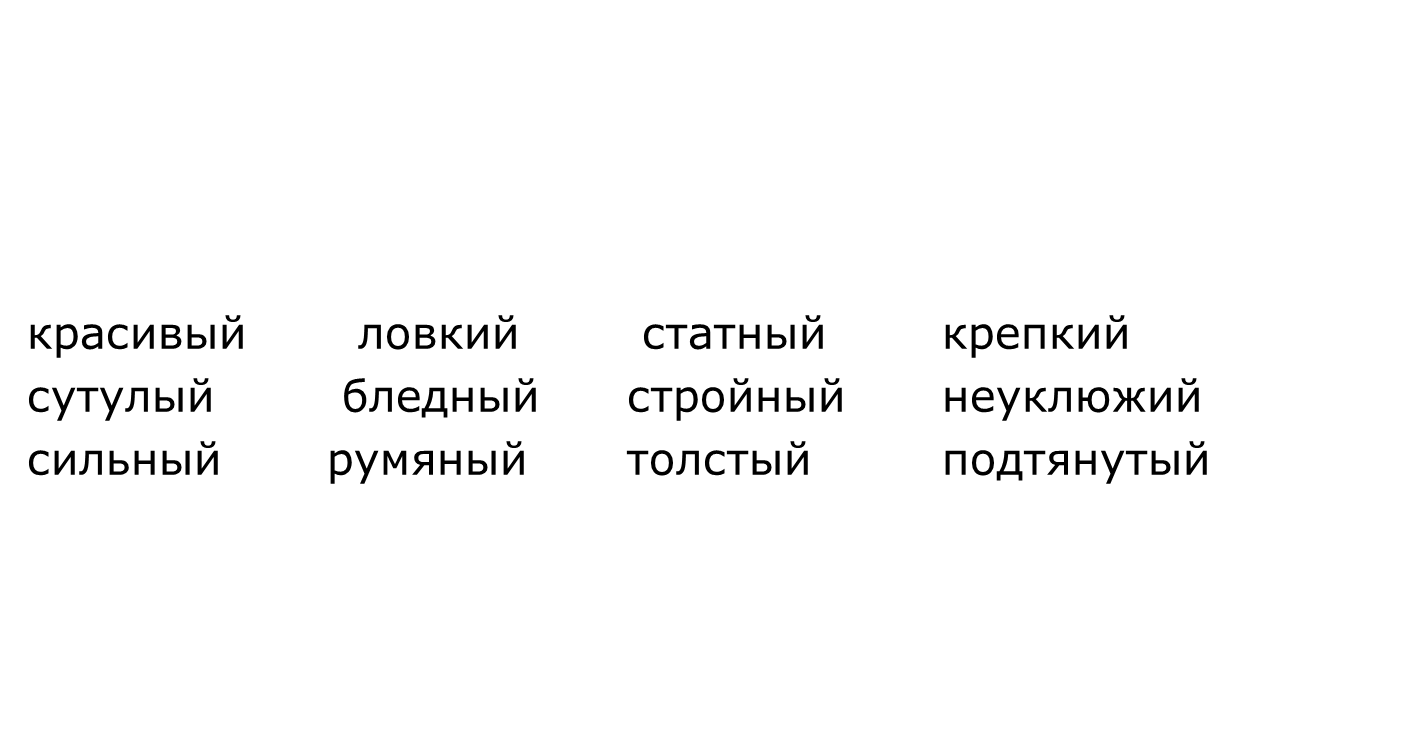 ВЫБЕРИТЕ СЛОВА ДЛЯ ХАРАКТЕРИСТИКИ ЗДОРОВОГО ЧЕЛОВЕКА
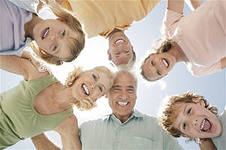 Соки
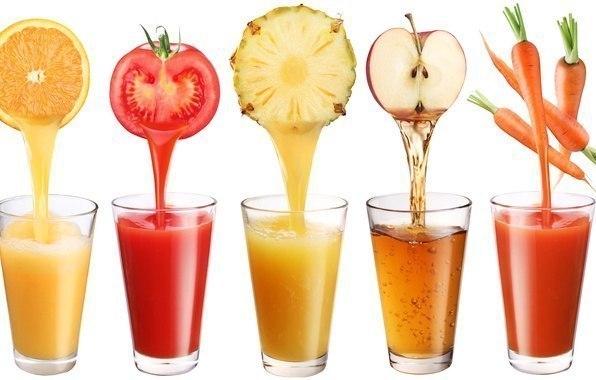 Зачитайте зеленые карточки.
Сок натуральный – продукт идеальный!
Пей сок фруктовый – будешь как новый!
Пей сок овощной – вовсе будешь парень свой!
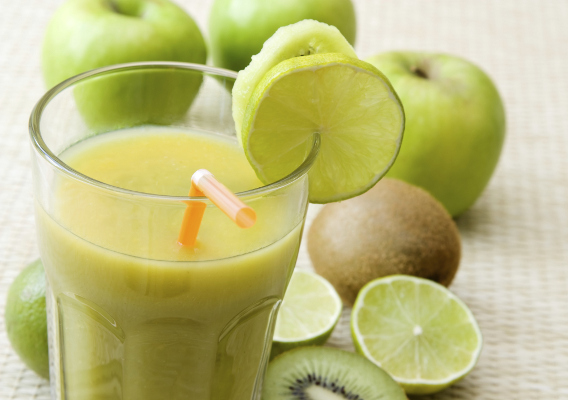 Зачитайте красные карточки.
– Соки морковные – витамина и каротина полные!
– Соки яблочные и виноградные – и растете крепкие и ладные!
– Соки сливовые и клубничные – и здоровье у вас отличное!
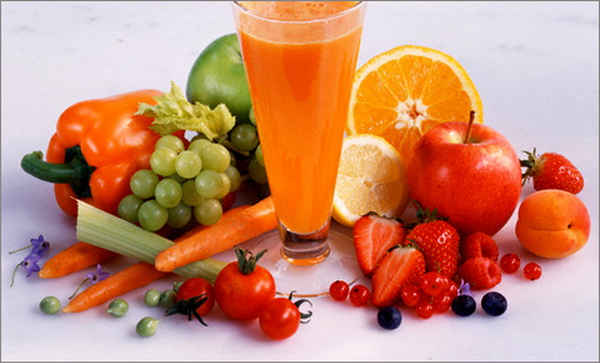 Агитацию за здоровый образ жизни продолжают обладатели желтых карточек.
– Для хорошего роста соки пьют мои братья и сестры!
– Соки пить – себя любить!
– Для блондинок и брюнеток лучше сока напитка нету!
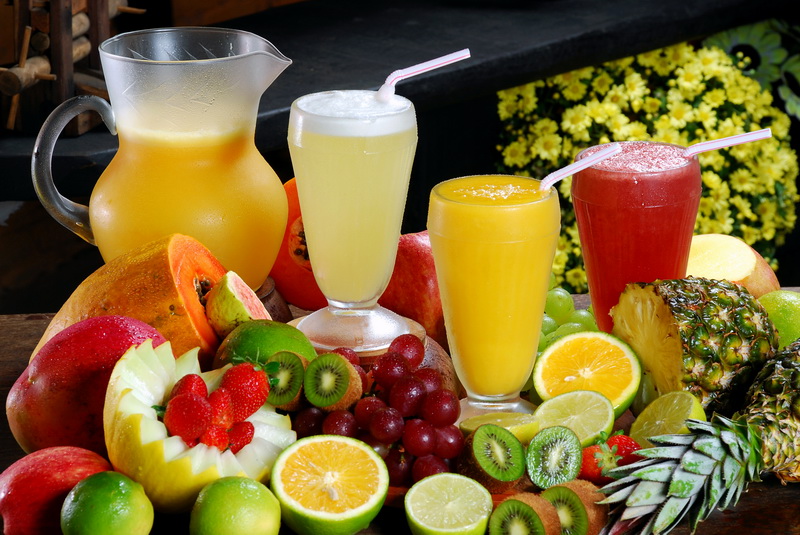 Капустный сок
Очень полезный овощной сок. В нем содержатся легкоусвояемые углеводы, кальций, железо, аминокислоты, витамин U. Его рекомендуется пить теплым, полоскать им рот. Употреблять капустный сок рекомендуют пару раз в день до еды.
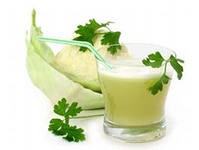 Морковный сок
Данный сок мало того, что очень полезный, он еще и вкусный. В его состав входит бета-каротин, калий, витамины группы В, кальций.
Пить его особенно рекомендуется людям с проблемами кожи и с плохим зрением.
Однако главное не переборщить с употреблением такого сока, слишком много бета-каротина в организме может привести к приобретению кожей оранжевого оттенка, а также увеличивается нагрузка на печень. Достаточно пить всего пол стакана этого сока в день.
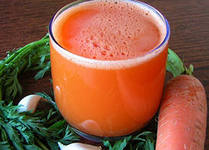 Тыквенный сок
Данный сок включает в себя достаточно большой объем полезных элементов, таких как: витамины С,  Т, Е,  витамины группы В, бета-каротин, кальций, калий, железо.
Тыквенный сок помогает при заболевании почек, печени. Он способствует улучшению обменных процессов в организме. Витамин Т, имеющийся в тыквенном соке, помогает образованию тромбоцитов. Этот сок помогает от бессонницы (на ночь следует выпивать немного тыквенного сока с медом).
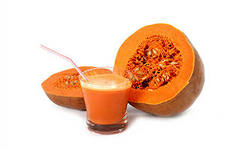 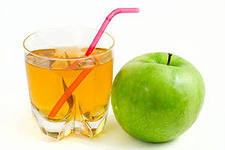 Какого цвета сок из зеленых яблок? (Желтый.) 
А березовый? (Прозрачный.) 





Томатный? (Красный.) 



Какого цвета сок из красного винограда? (Розовый.)
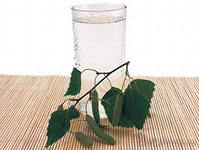 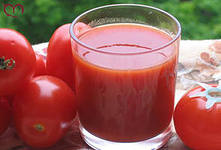 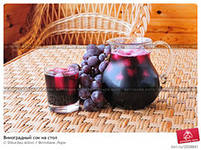 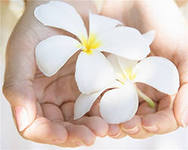 Здоровье – неоценимое счастье в жизни любого человека. Каждому из нас присуще желание быть сильным и здоровым, сохранить как можно дольше подвижность, бодрость. Энергию и достичь многолетия. Надеюсь, что сегодняшняя встреча не прошла даром, и вы многое почерпнули из нее. Будьте здоровы!!!
Спасибо за внимание
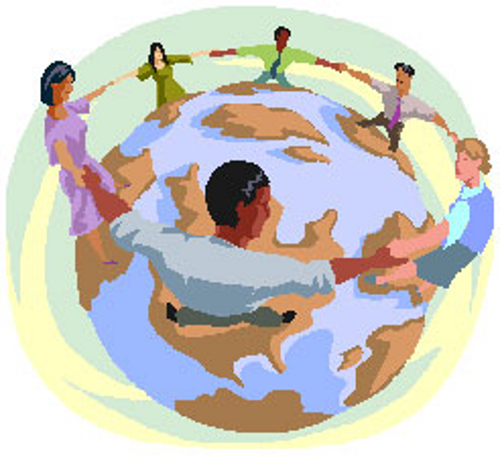